Plot Structure, Conflict, and Theme
Freedom and Restraint
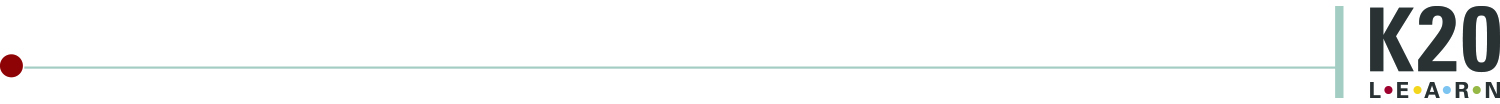 quick WRITE
Have you ever felt restricted or restrained by a person or situation? What caused you to feel this way?
Essential Question
As we read our two texts, consider our essential question: 


What is freedom? Can we be both free and confined ?

What do you think? Be ready to share out!
After reading  "Our Deportment, or the Manners, Conduct, and Dress of Refined Society”
Q: Do we still have rules that dictate the roles and behaviors of husbands and wives (or even boyfriends and girlfriends)? 
Be ready to share your answer with the class!
Plot structure
Plot is the literary element that describes the structure of the story. 

Plot shows the causal arrangement of events and actions within a story.
Plot structure: Exposition
Sets the scene

Author introduces the      setting and characters

Provides description and background information
Example
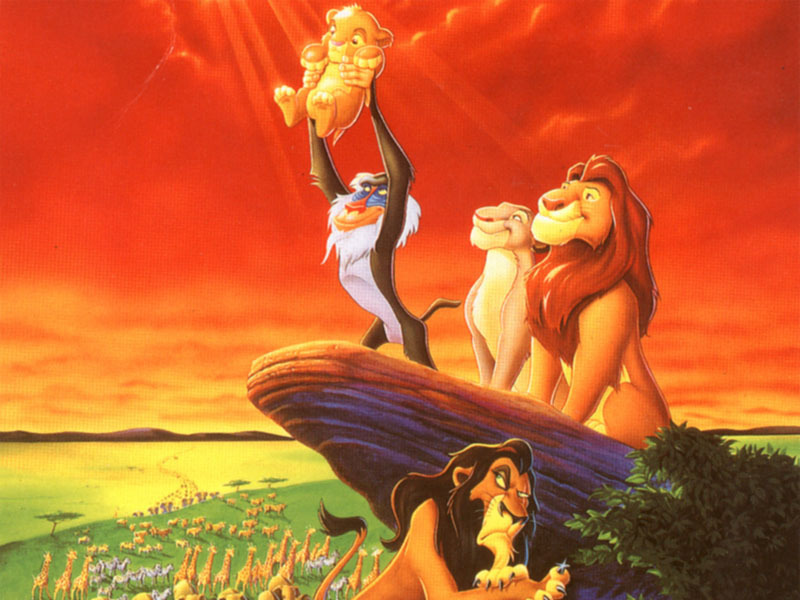 Plot structure: Rising action
Series of conflicts and crises in the story that lead to the turning point
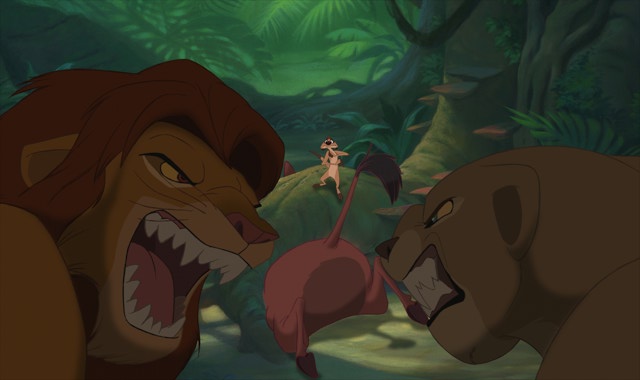 Example
Plot structure: climax
Also called the “turning point”

Event that the rising action and central conflict leads up to

Place where plot turns or “changes direction” toward a resolution
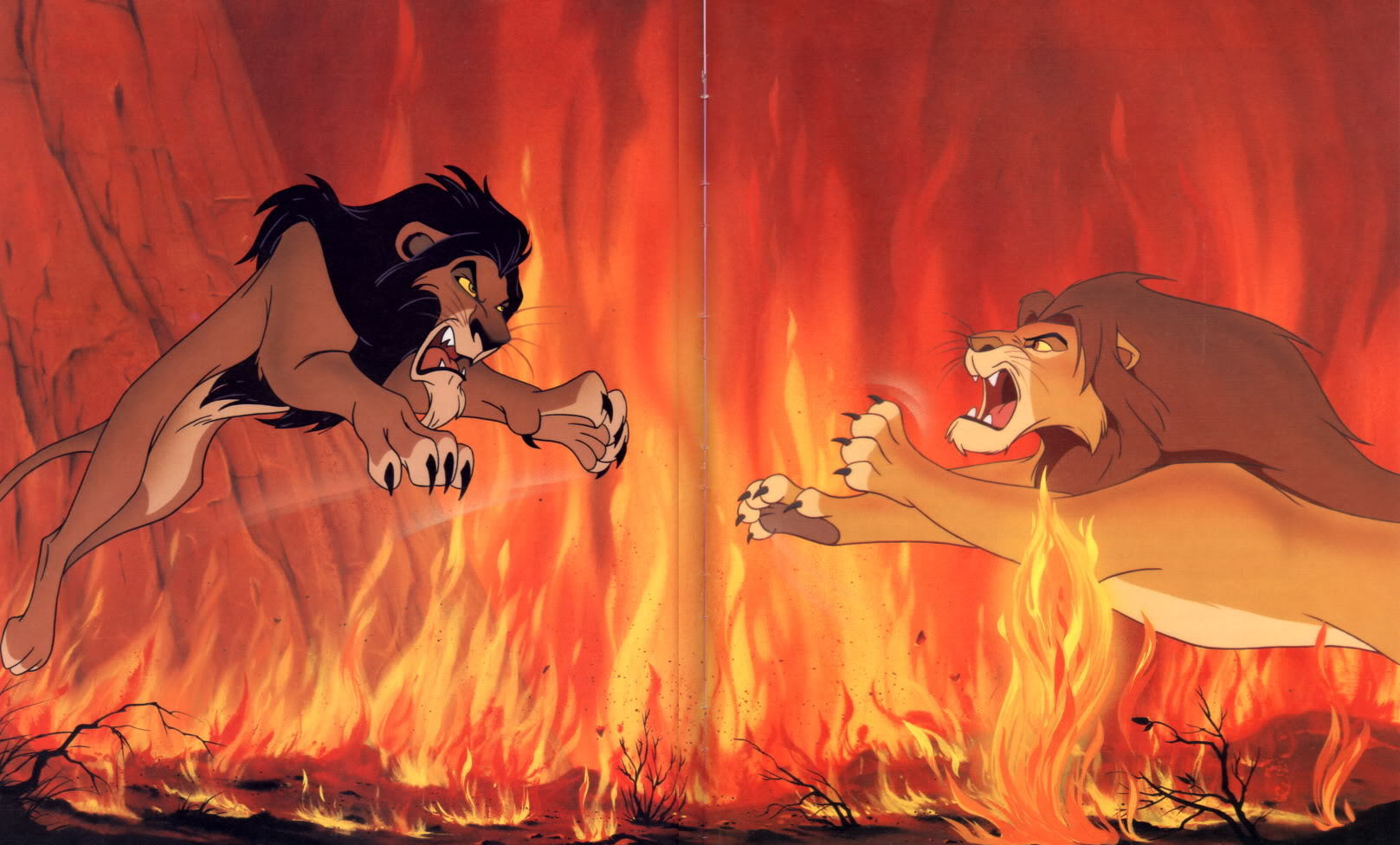 Example
Plot structure: falling action
Events that happen as a result of the climax as the conflict grows closer to being resolved
Example
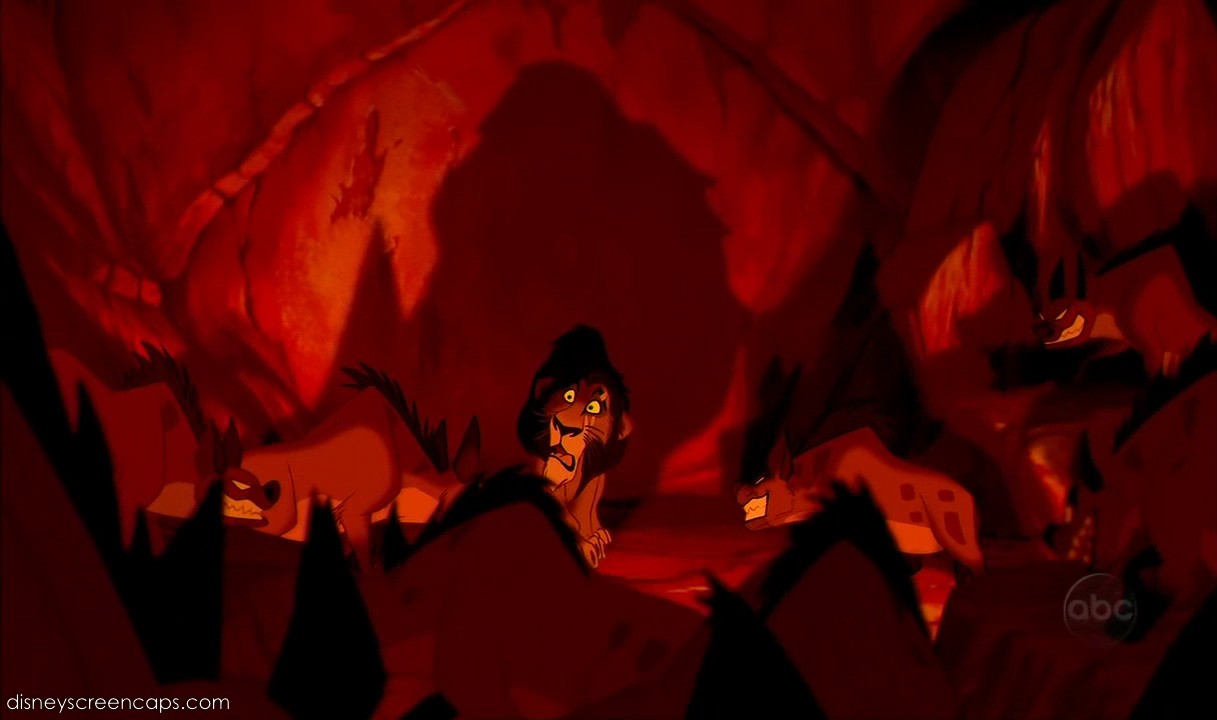 Plot structure: resolution
Main conflict is solved or resolved
Example
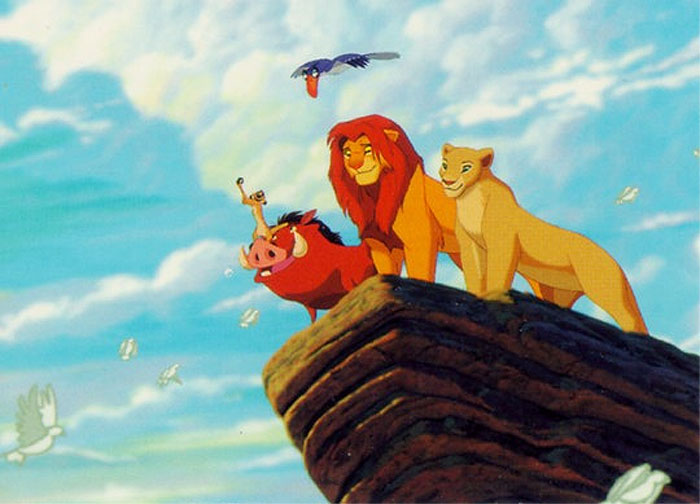 conflict
Without conflict, there is no plot!

Usually introduced during the rising action

Faced head-on during the climax

Begins to work itself out during the falling action

Is resolved during the resolution
conflict
Internal

Character vs. Him- or Herself
Struggle takes place in character’s own mind
Usually something to do with choice or overcoming emotions or mixed feelings
External 

Character vs. Character
Protagonist vs. Antagonist
Character vs. Nature
Usually character is struggling to survive
Character vs. Society
Group of characters fighting against society
Character fights against social traditions or rules
Freedom and Restraint
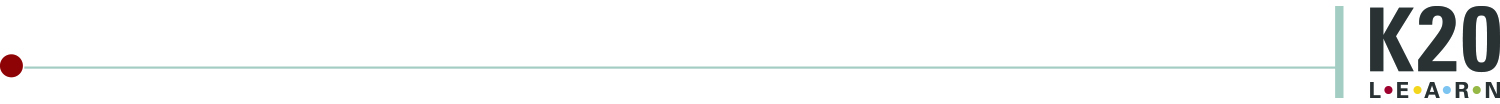 Other types of conflict
Character vs. Supernatural 
Gods, ghosts, monsters, spirits, aliens, etc.

Character vs. Fate
Fight for choice; fight against destiny

Character vs. Technology
Computers, machines, etc.
theme
The theme is the universal message about truth or life that is communicated by a literary work
Life lesson
Meaning
Moral
Message about life or human nature 

Theme is NOT just one word like “love,” or “happiness”

Theme is expressed in at least one sentence:
Money can’t buy happiness
It is better to die free than live under tyranny
How do we find the theme?
Sometimes explicit (directly stated)

Most often in fiction, the theme is implicit (hinted at or suggested)

Themes can be inferred through:
Metaphors
Similes
Personification
Imagery
Tone of voice
Symbols
Freedom and Restraint
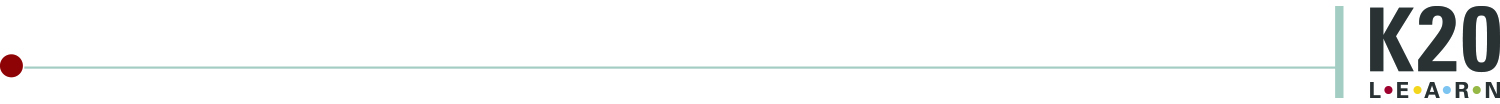 Tips for identifying the theme
Look closely at the title for clues

Look for ideas that are repeated more than once

Look for lessons that the character(s) learns

Think about what happens in the story and how it can apply to real life
Freedom and Restraint
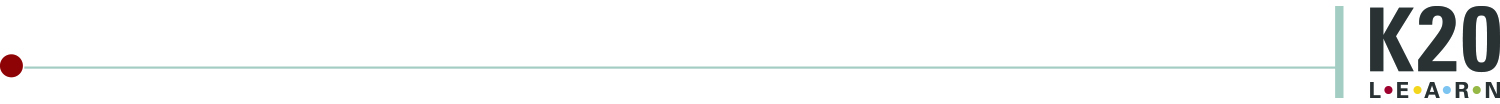 Let’s make some predictions….
The text was written in 1894, and the main character is a married woman named Mrs. Mallard. 

Q: What might be the conflict of this story?
Freedom and Restraint
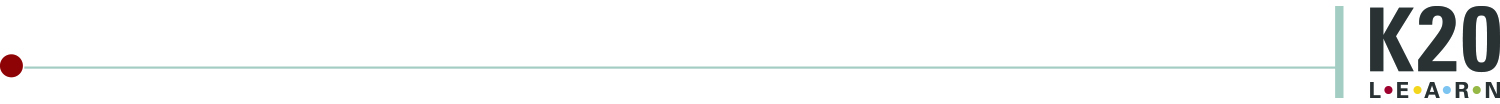 After reading “The Story of an Hour”
Remember our essential questions..
	What is freedom? Can we be 	both free and confined ?

After reading Chopin’s work, has your answer to the essential question changed?